Прием «Выборочное чтение»
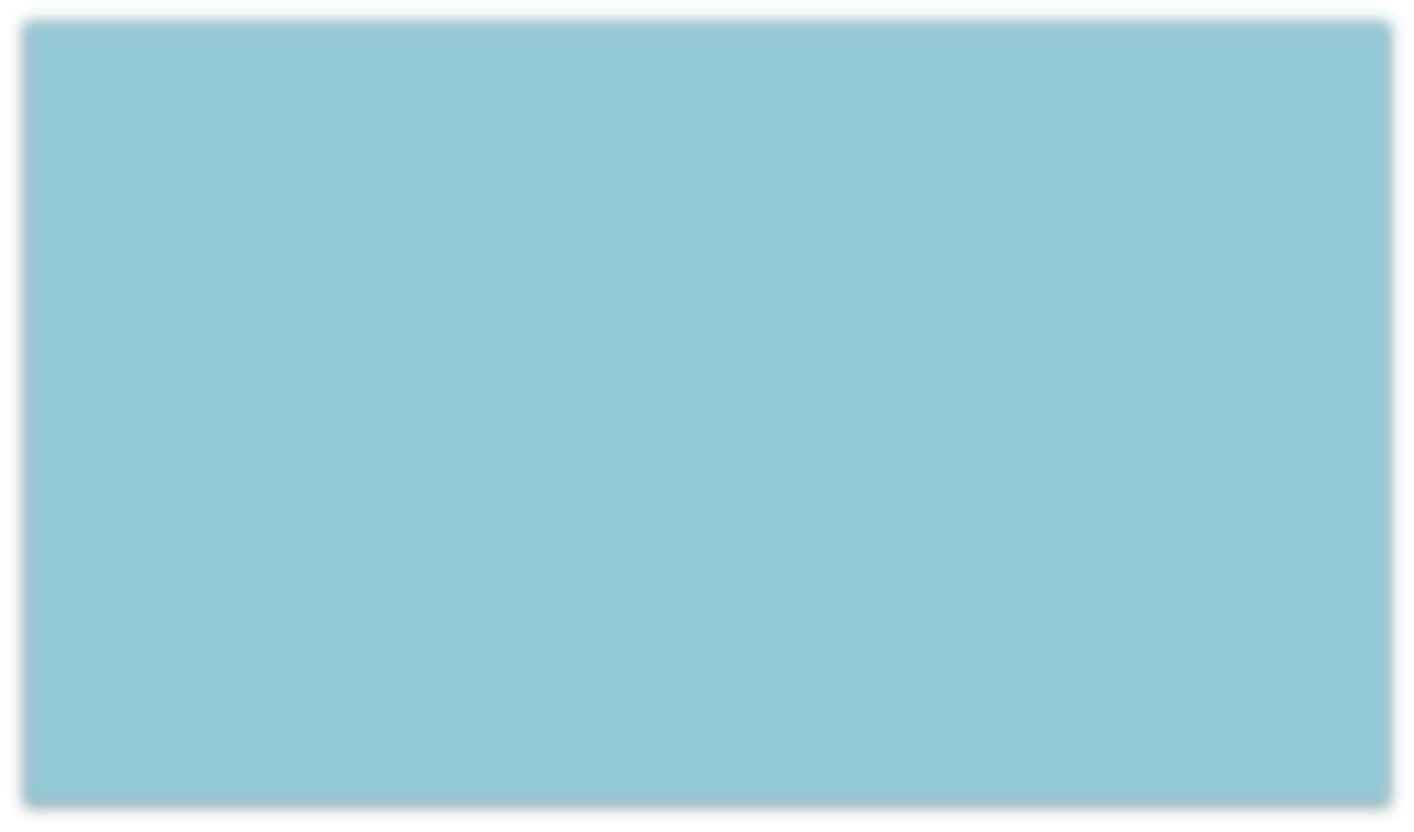 Это избирательное чтение, которое проводится по уже ранее прочитанному тексту вслух и молча с целью нахождения необходимой информации: фамилий, дат событий, известных фактов или новизны приводимых сведений, описание интересующего события, ключевых слов.
Учащиеся находят в тексте только нужную информацию и читают её.
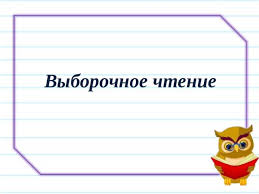 Учащиеся
учатся находить информацию в тексте, чтобы сформировать представление о содержании текста;
учатся извлекать информацию; 
учатся ознакомлению с информацией для того, чтобы найти наиболее важное;
учатся развивают читательскую грамотность.
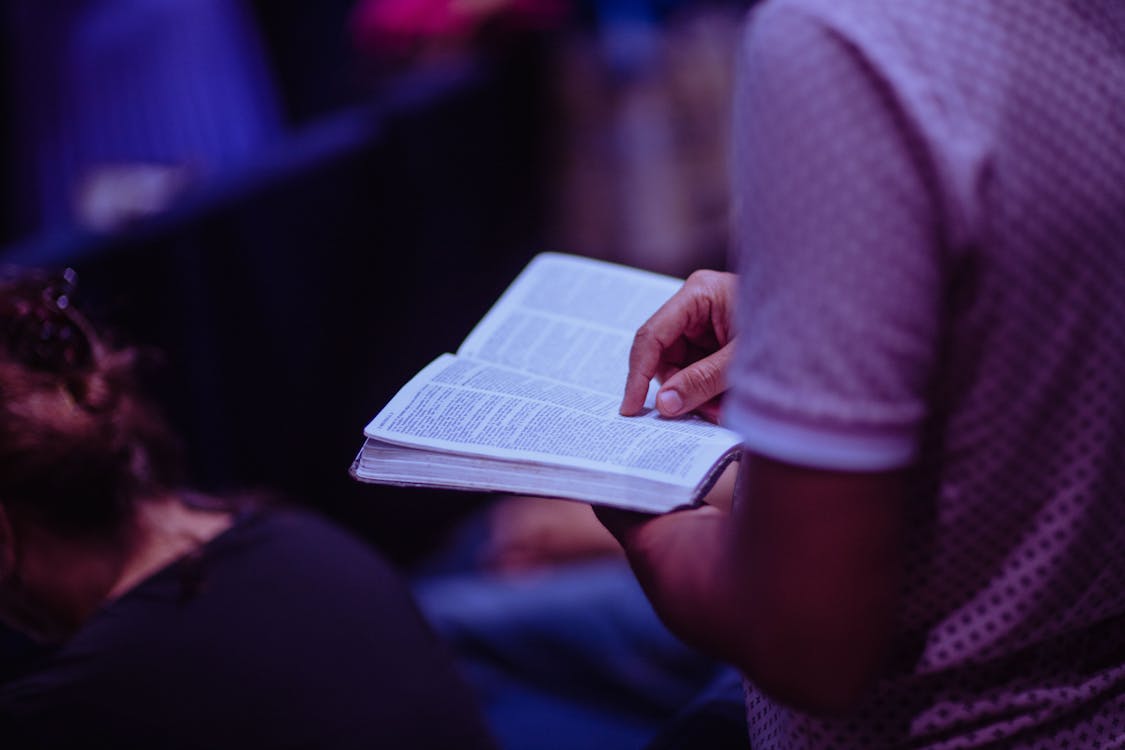